Призрак старого города
Подготовили студенты 1 курса группы 1пкд
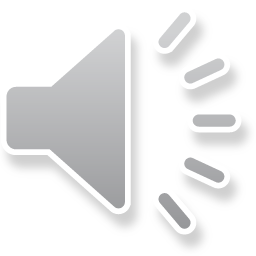 Прогулка по старому городу
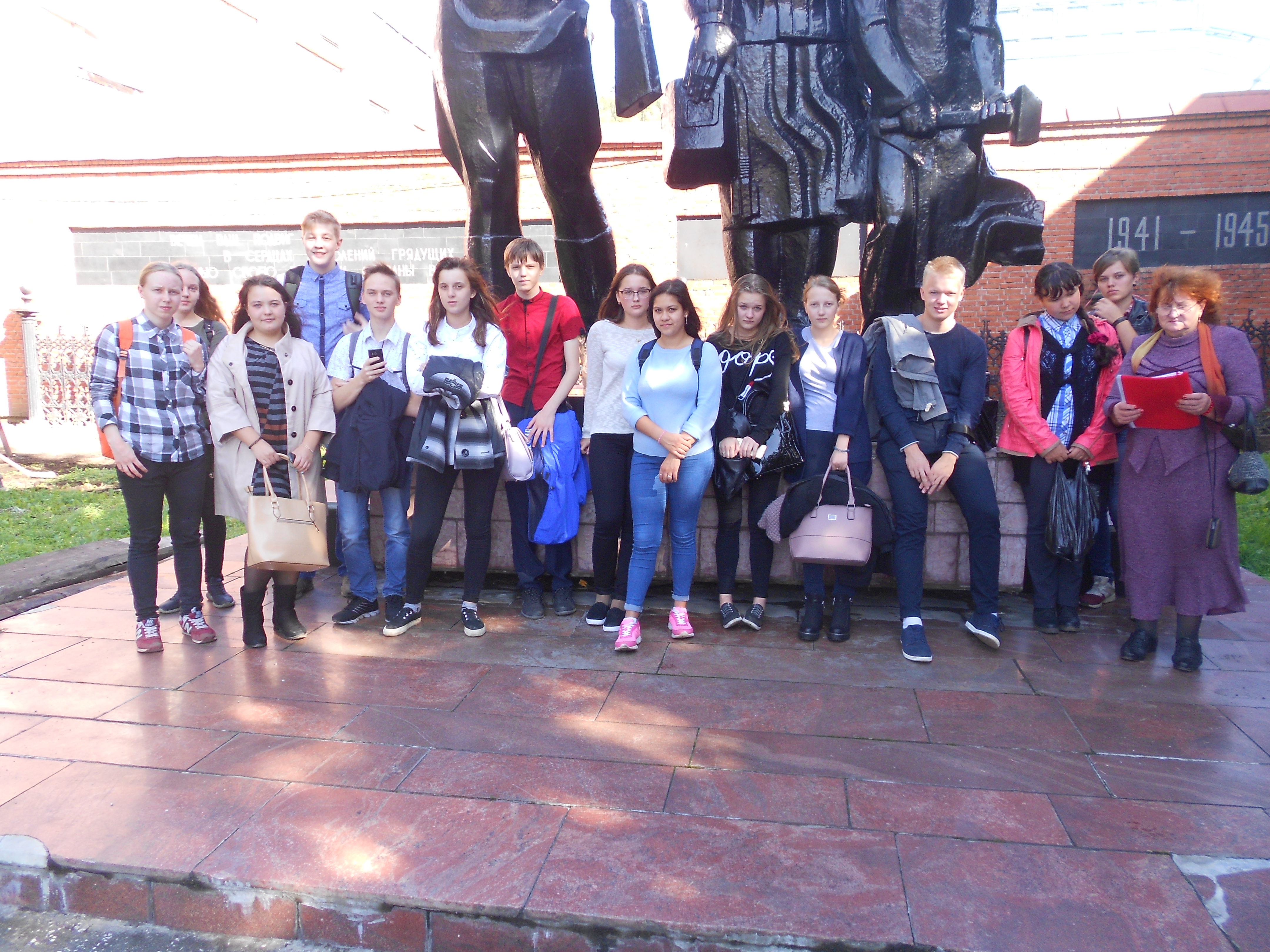 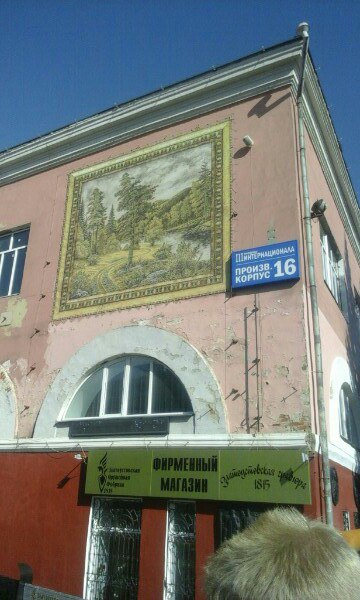 Задание у краеведческого музея
Задание у здания почты
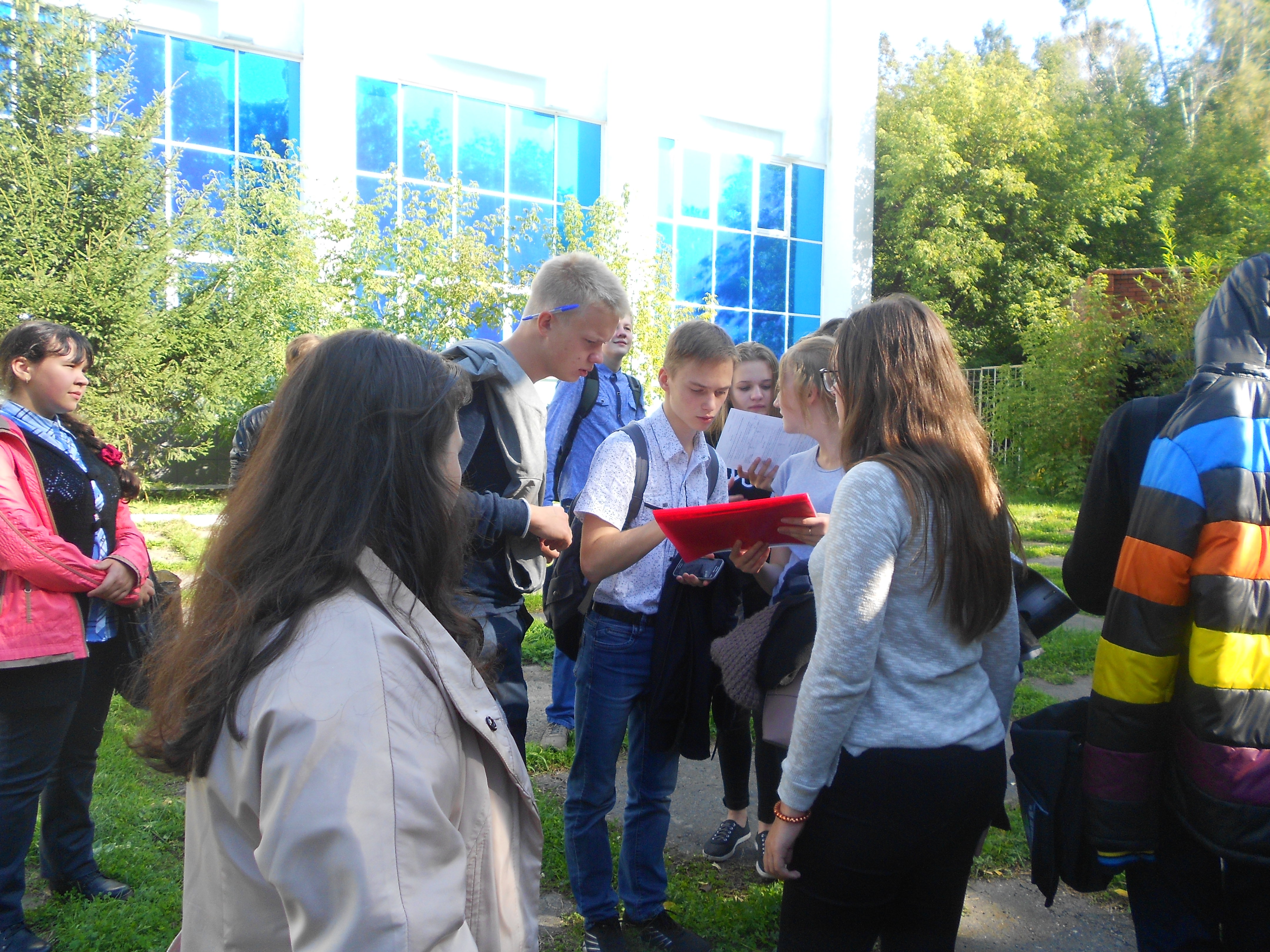 Задание у медицинского техникума
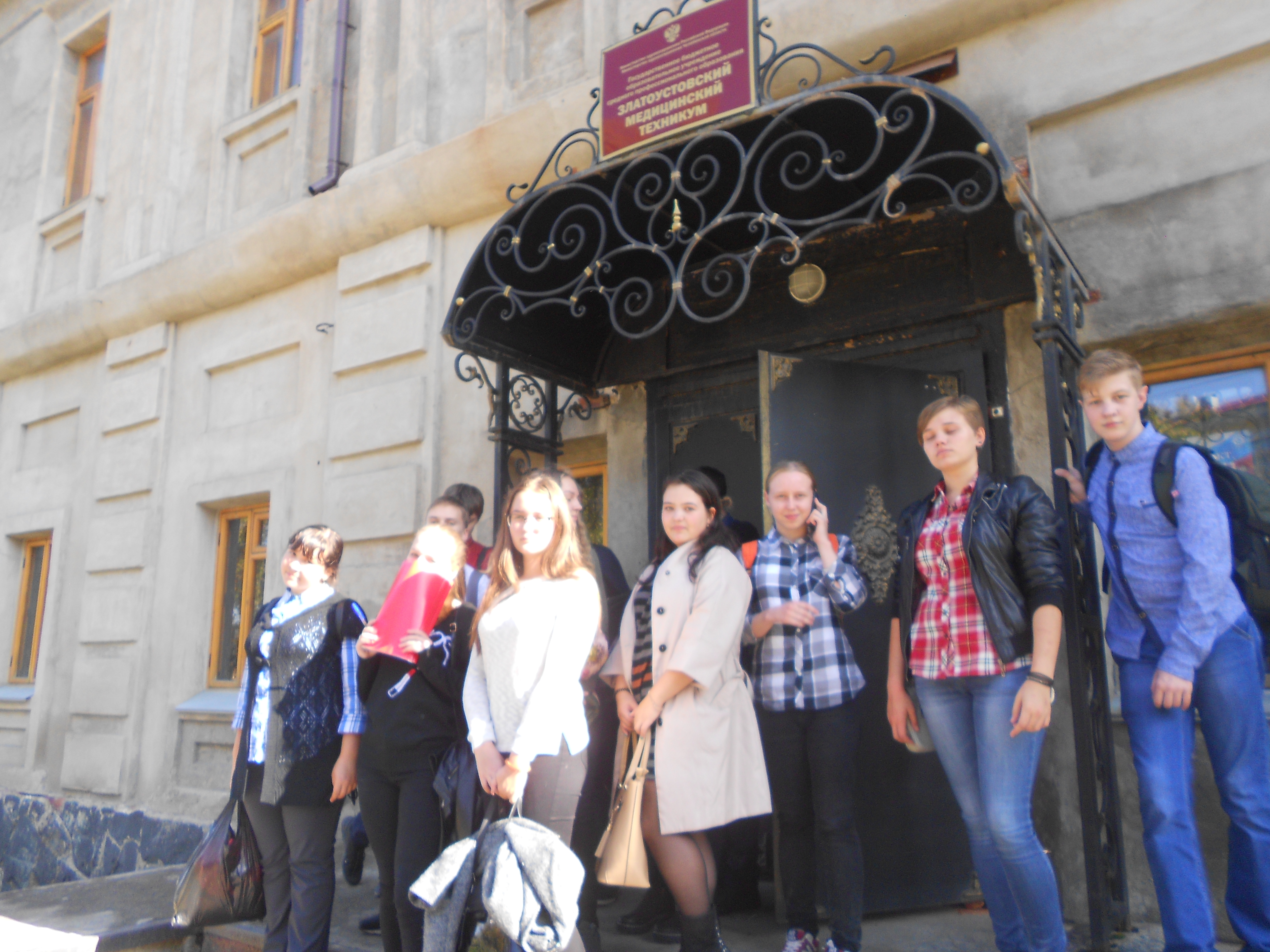 Выполняем дополнительные задания
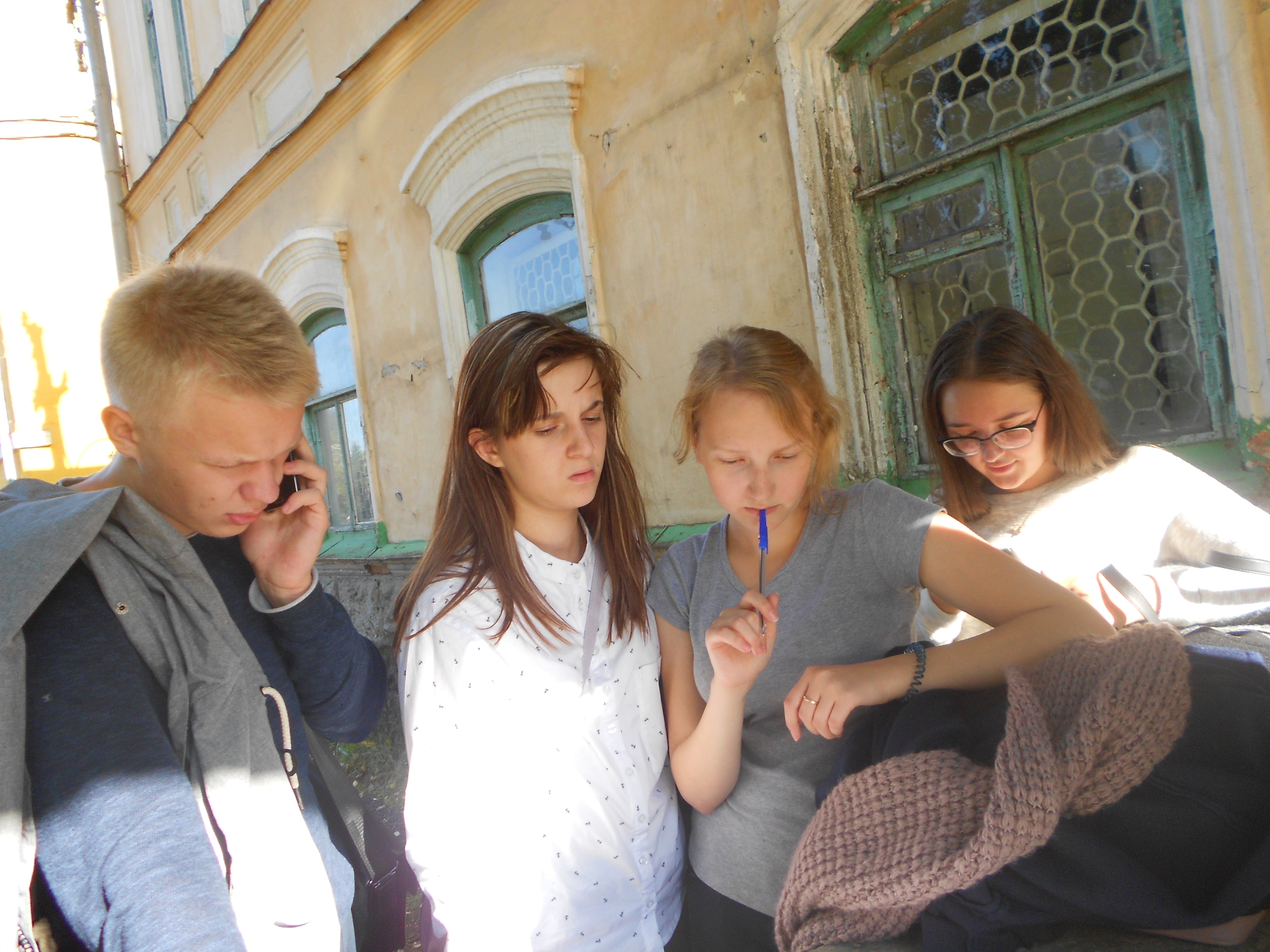 Сборы у техникума
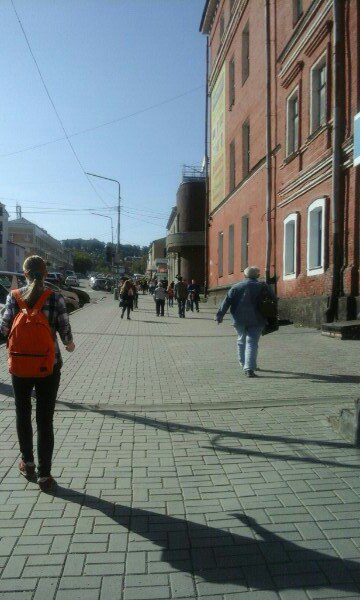